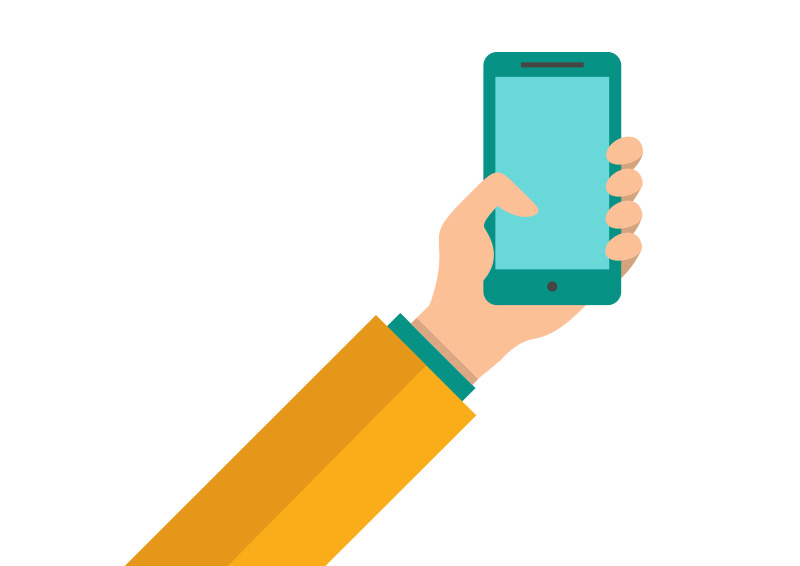 Tele Scar
TELE SCAR System Proposal
[Catch-22]
Aline Silva, up201509292
Inês Alves, up201909426
Manuela Alves, up201909430
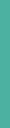 Diabetic Foot Ulcers (DFUs) – Challenges and Opportunities
Opportunities
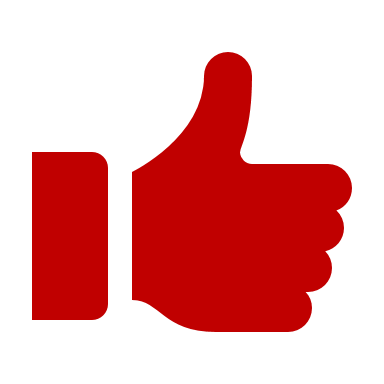 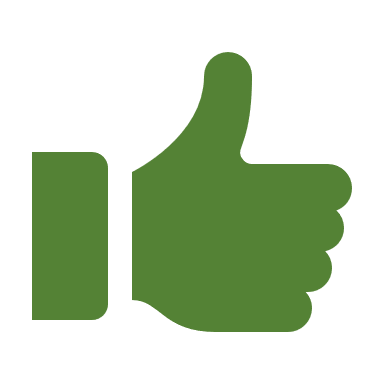 Failure to heal DFUs is a leading cause of global amputation, disability and death among people with diabetes.
10%-20% rate of lower extermity amputation
At least 70% of such amputations are potentially preventable.
Challenges
20 million people currently have an active DFU with a further 130 million either having a history of DFU or the precursor risk factor (DPN) and expected to develop a DFU in their livetime without intervention.
Diabetes care is largely dependent on patient management.
Technology can assist in effective management of DFUs and limit its devastating consequences.
Diabetic foot care costs represent the single largest category of excess medical costs associated with diabetes.
B. Najafi, Digital health for monitoring and managing hard-to-heal wounds. Elsevier Inc., 2020.
A. Cahn, A. Akirov, and I. Raz, “Digital health technology and diabetes management,” J. Diabetes, vol. 10, no. 1, pp. 10–17, 2018.
2
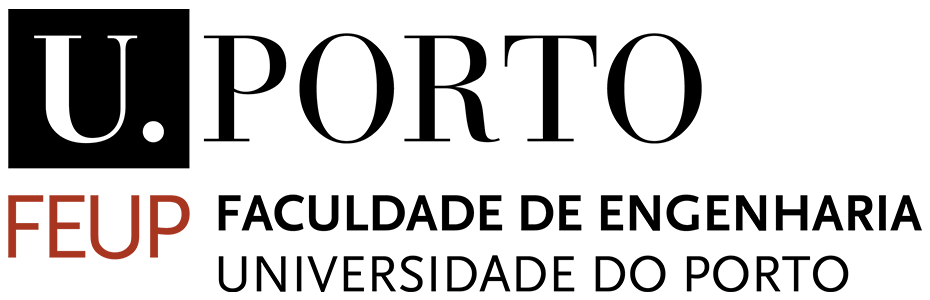 TELEMEDICINA E E-SAÚDE  TELE SCAR PLATFORM  MAY 25, 2020
A. Raghav, Z. A. Khan, R. K. Labala, J. Ahmad, S. Noor, and B. K. Mishra, “Financial burden of diabetic foot ulcers to world: a progressive topic to discuss always,” Ther. Adv. Endocrinol. Metab., vol. 9, no. 1, pp. 29–31, Jan. 2018.
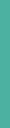 Index
Product and Sprint Backlog
System Request
Analysis Modelling
     System Requirements
     Functional Modelling
          Use Case Diagram
          Use Case Description – High Level and Expanded
          Activity Diagram
Design Modelling
    Package Diagram
    Interface Design Prototyping
3
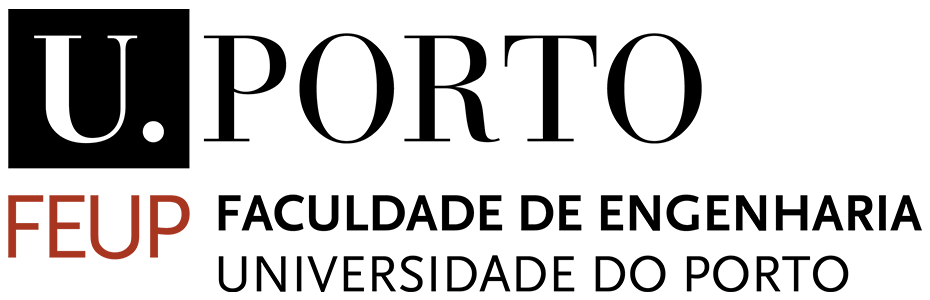 TELEMEDICINA E E-SAÚDE  TELE SCAR PLATFORM  MAY 25, 2020
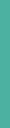 Scrum Sprint Backlog
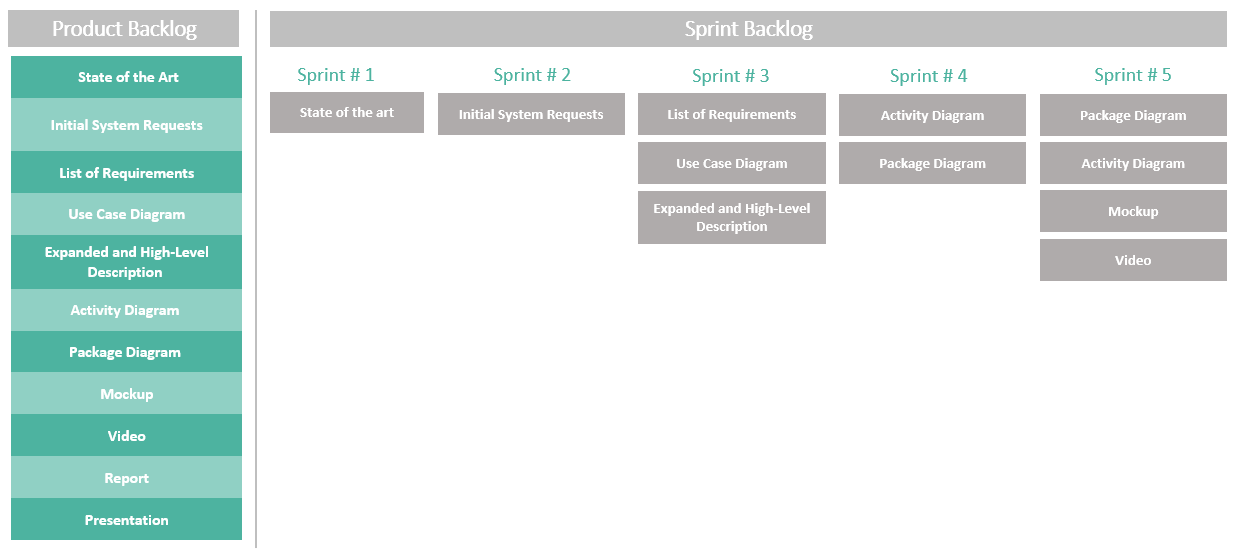 Duration of the Sprint           1 week
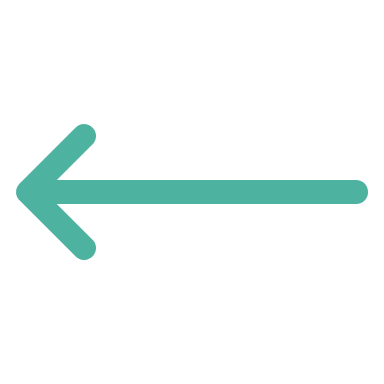 4
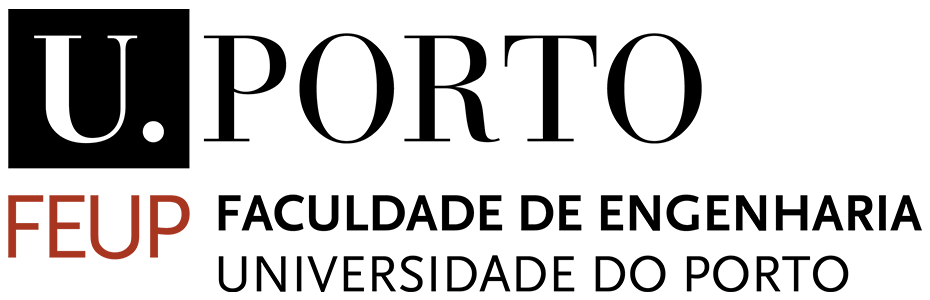 TELEMEDICINA E E-SAÚDE  TELE SCAR PLATFORM  MAY 25, 2020
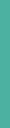 Sprint Backlog – Week 25.05.2020
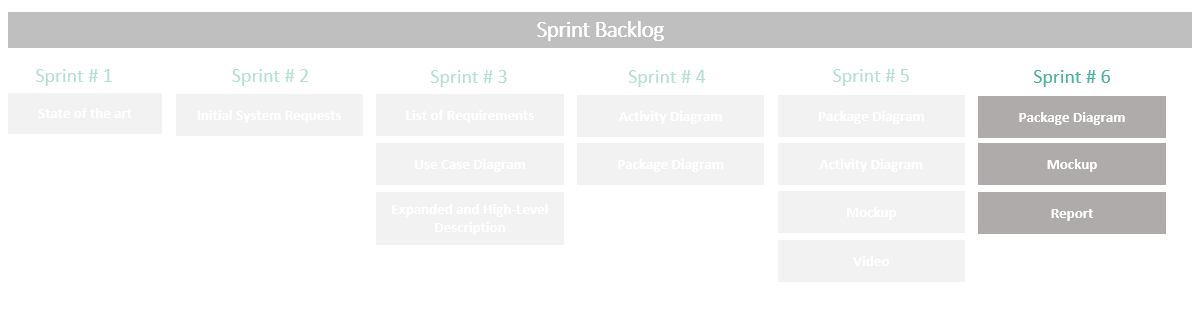 5
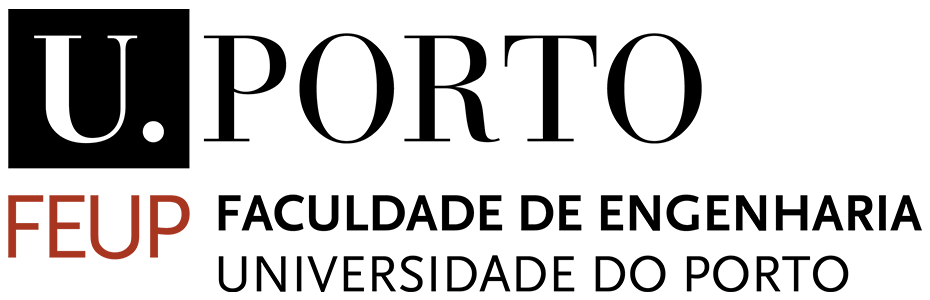 TELEMEDICINA E E-SAÚDE  TELE SCAR PLATFORM  MAY 25, 2020
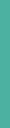 Initial System Requests Text
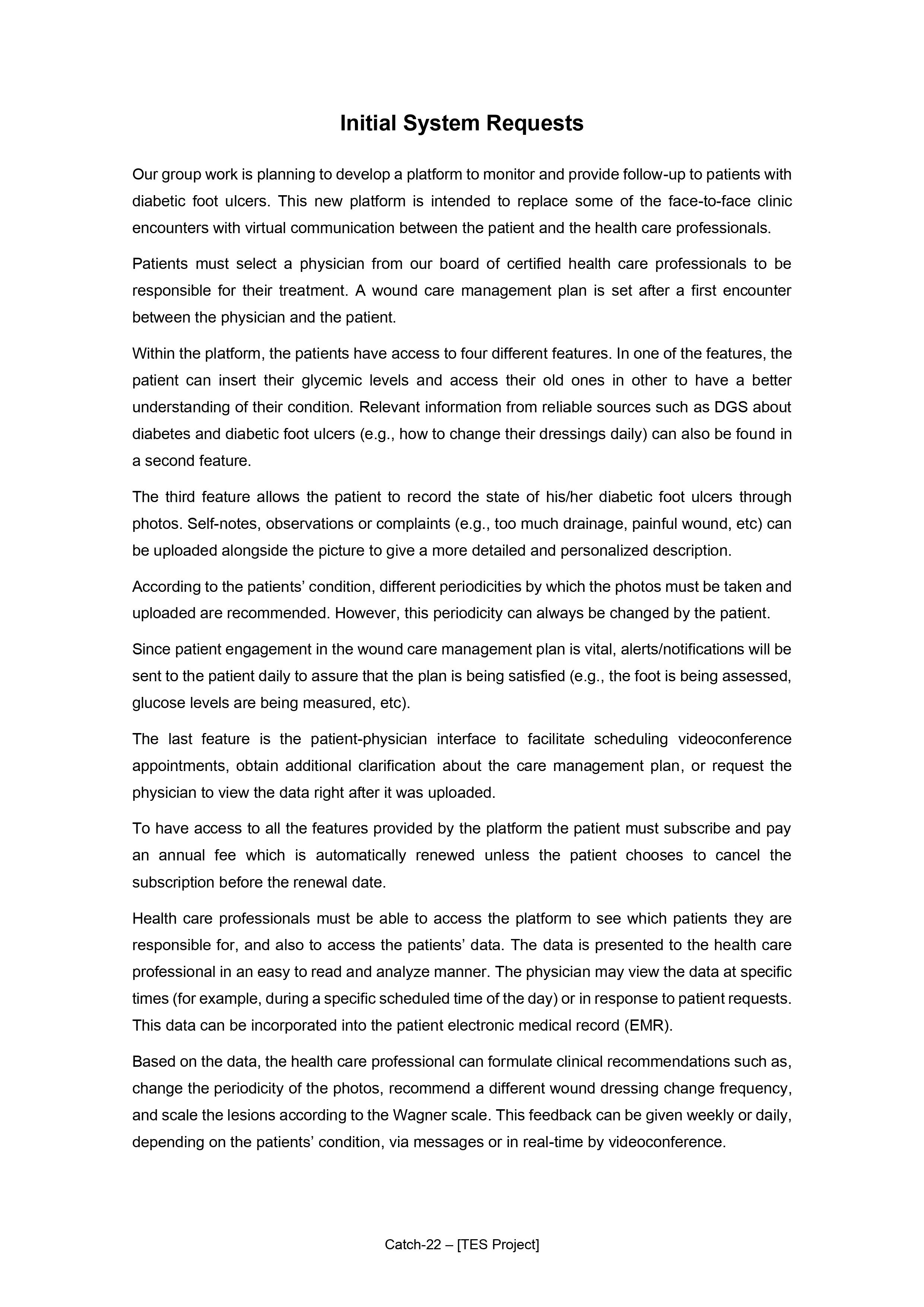 Platform to monitor and provide follow-up to patients with DFUs.
Provides a new way for health care professionals to partner with and interact with their patients.
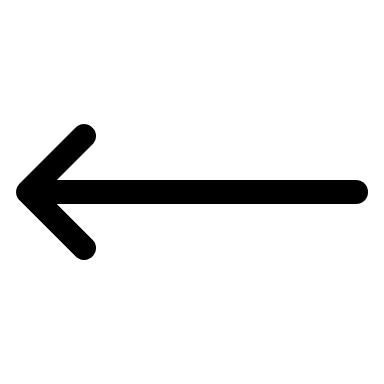 Intended to replace some of the face-to-face clinic encounters with virtual communication.
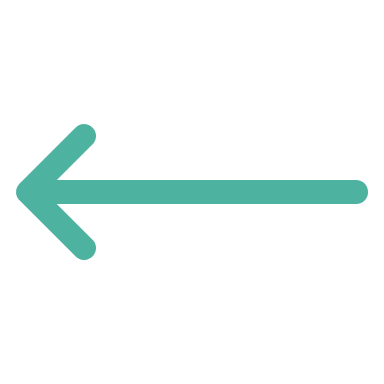 Communication with medical personnel (videoconference and text);
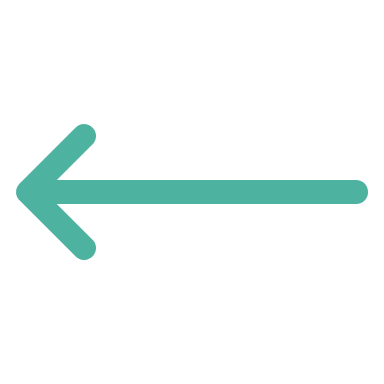 Photographic follow-up;
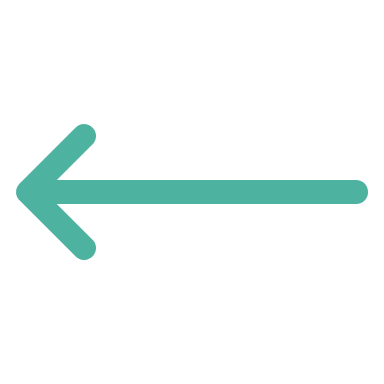 Personalized and easy-to-understand management guidelines;
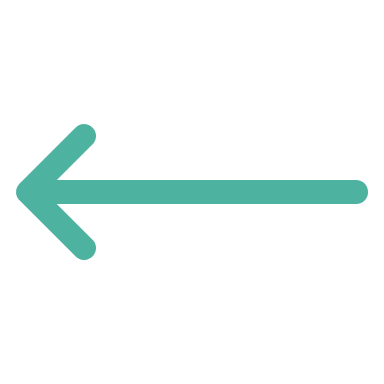 Assist in engaging patients to manage their DFUs;
6
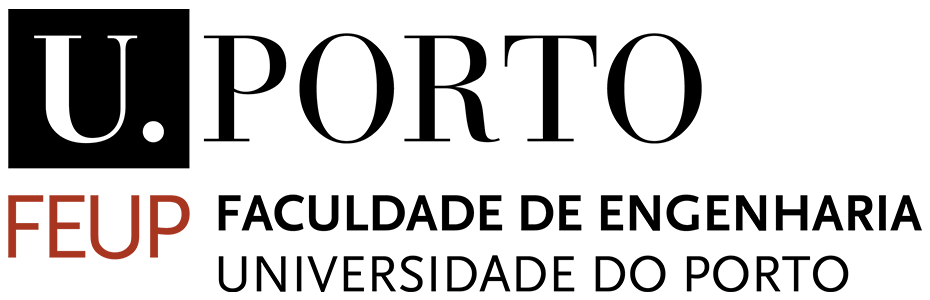 TELEMEDICINA E E-SAÚDE  TELE SCAR PLATFORM  MAY 25, 2020
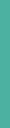 Index
System Request
Workplan
Analysis Modelling
     System Requirements
     Functional Modelling
          Use Case Diagram
          Use Case Description – High Level and Expanded
          Activity Diagram
Design Modelling
    Package Diagram
    Interface Design Prototyping
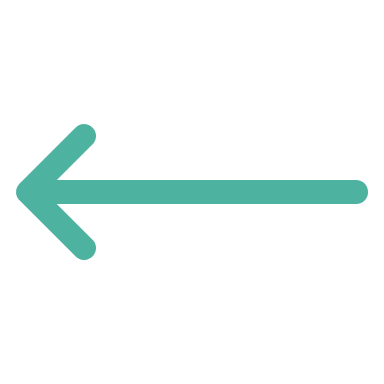 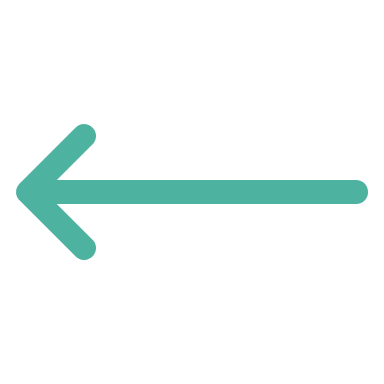 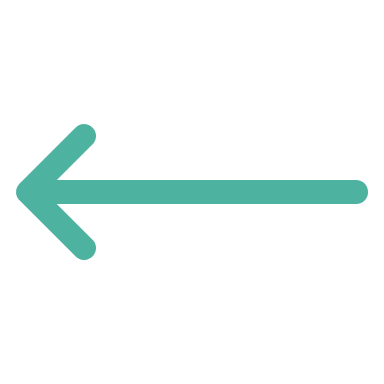 7
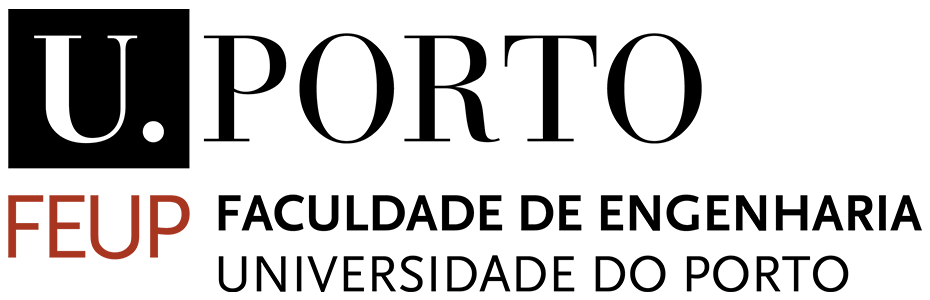 TELEMEDICINA E E-SAÚDE  TELE SCAR PLATFORM  MAY 25, 2020
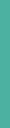 System Requirements
Functional
Non-Functional
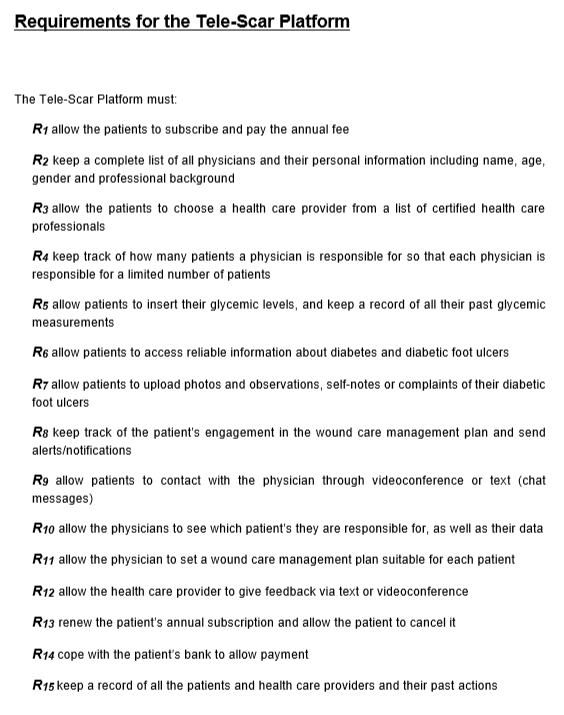 The system will operate on any web browser including mobile
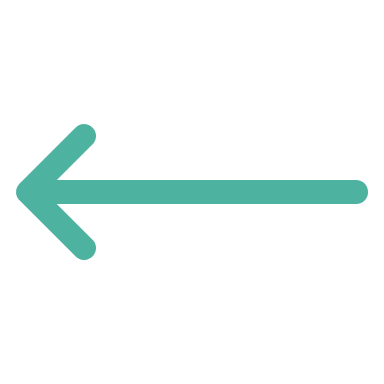 The system must be available 24 hours daily (365 days per year)
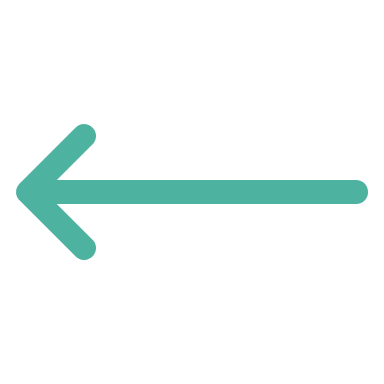 Final list containing 15 Functional Requirements
Access to patient medical information is limited to medical staff only
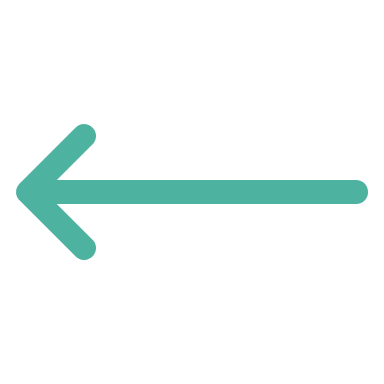 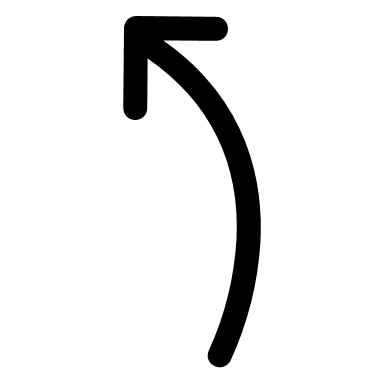 8
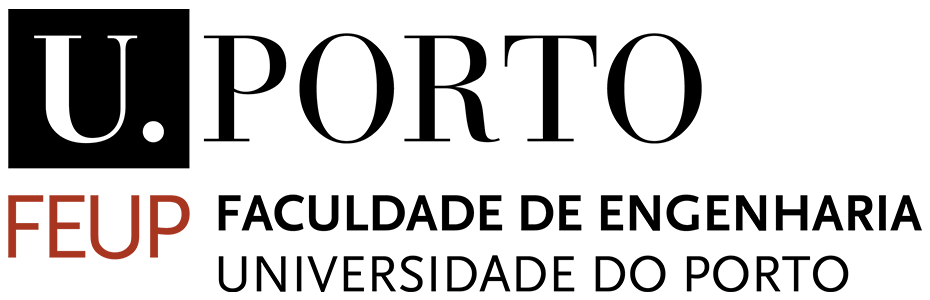 TELEMEDICINA E E-SAÚDE  TELE SCAR PLATFORM  MAY 25, 2020
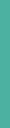 Functional Modeling - Use Case Diagram
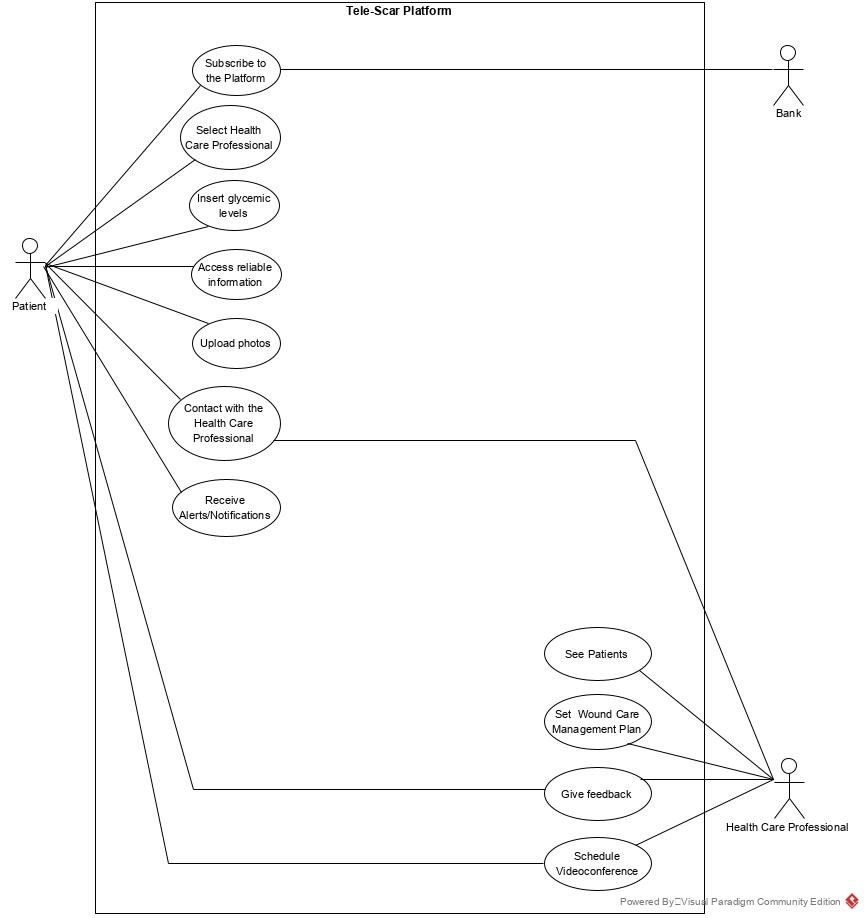 TELE SCAR ACTORS - DESCRIPTION
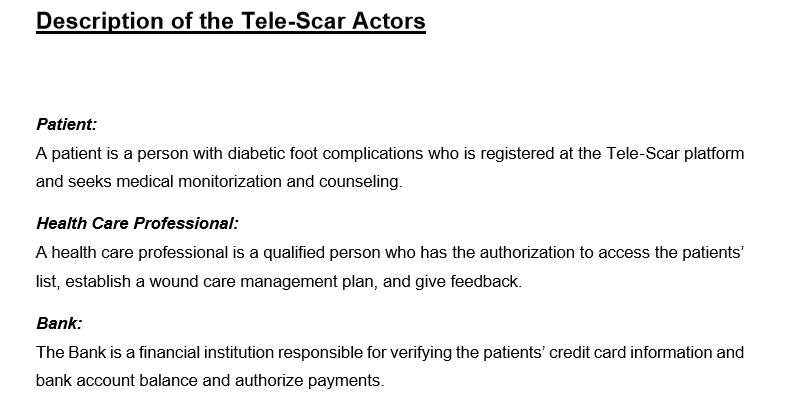 9
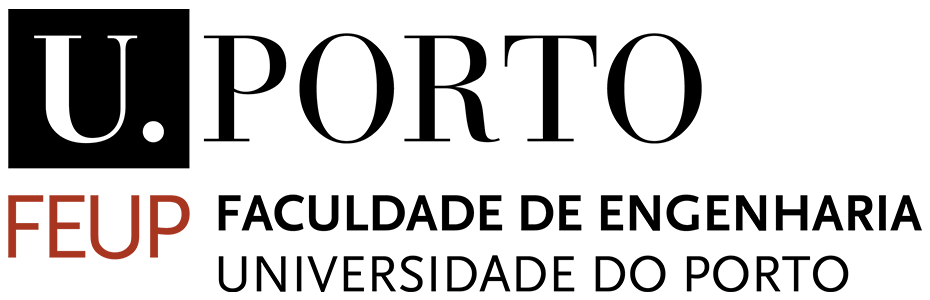 TELEMEDICINA E E-SAÚDE  TELE SCAR PLATFORM  MAY 25, 2020
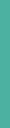 Functional Modeling - Use Case Description
Example : Subscribe to the Platform Use Case
EXPANDED DESCRIPTION
HIGH LEVEL DESCRIPTION
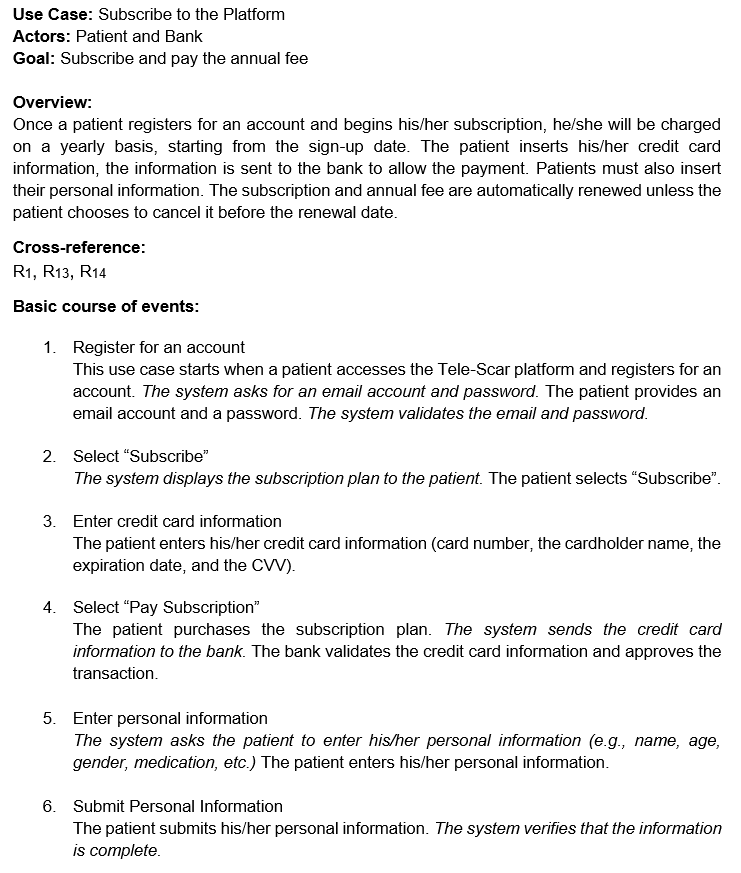 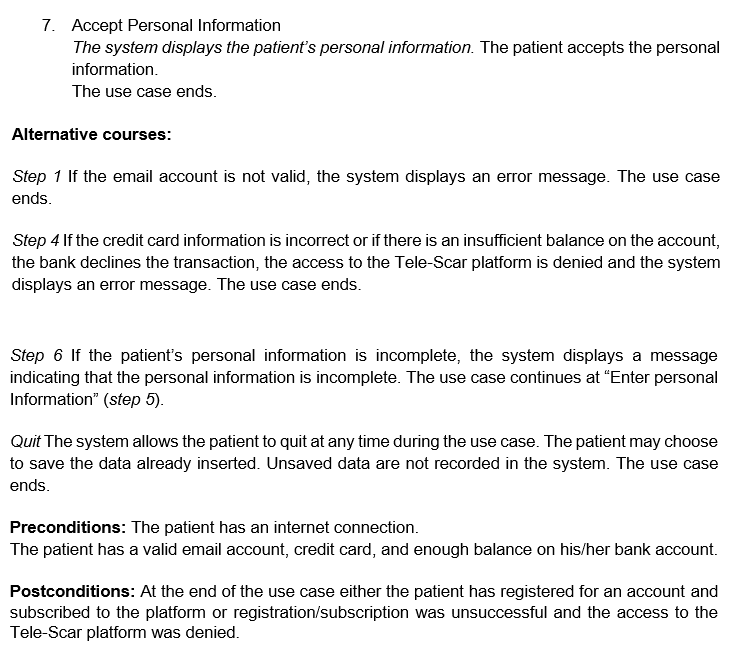 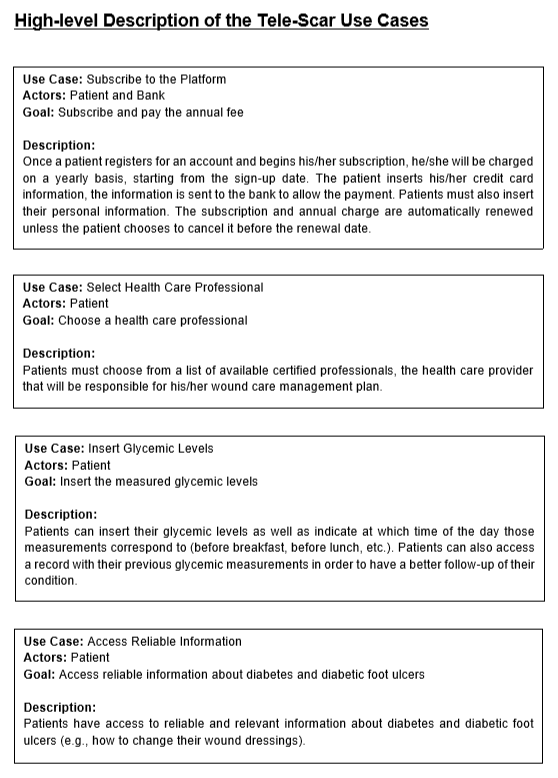 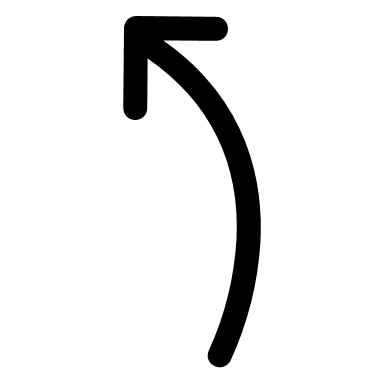 1
Description
Basic path
Alternative path
Pre-condition
Post-condition
2
3
4
5
10
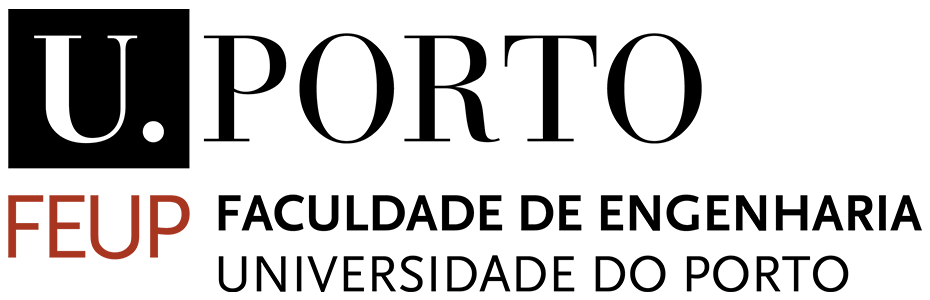 TELEMEDICINA E E-SAÚDE  TELE SCAR PLATFORM  MAY 25, 2020
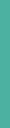 Functional Modeling - Activity Diagram
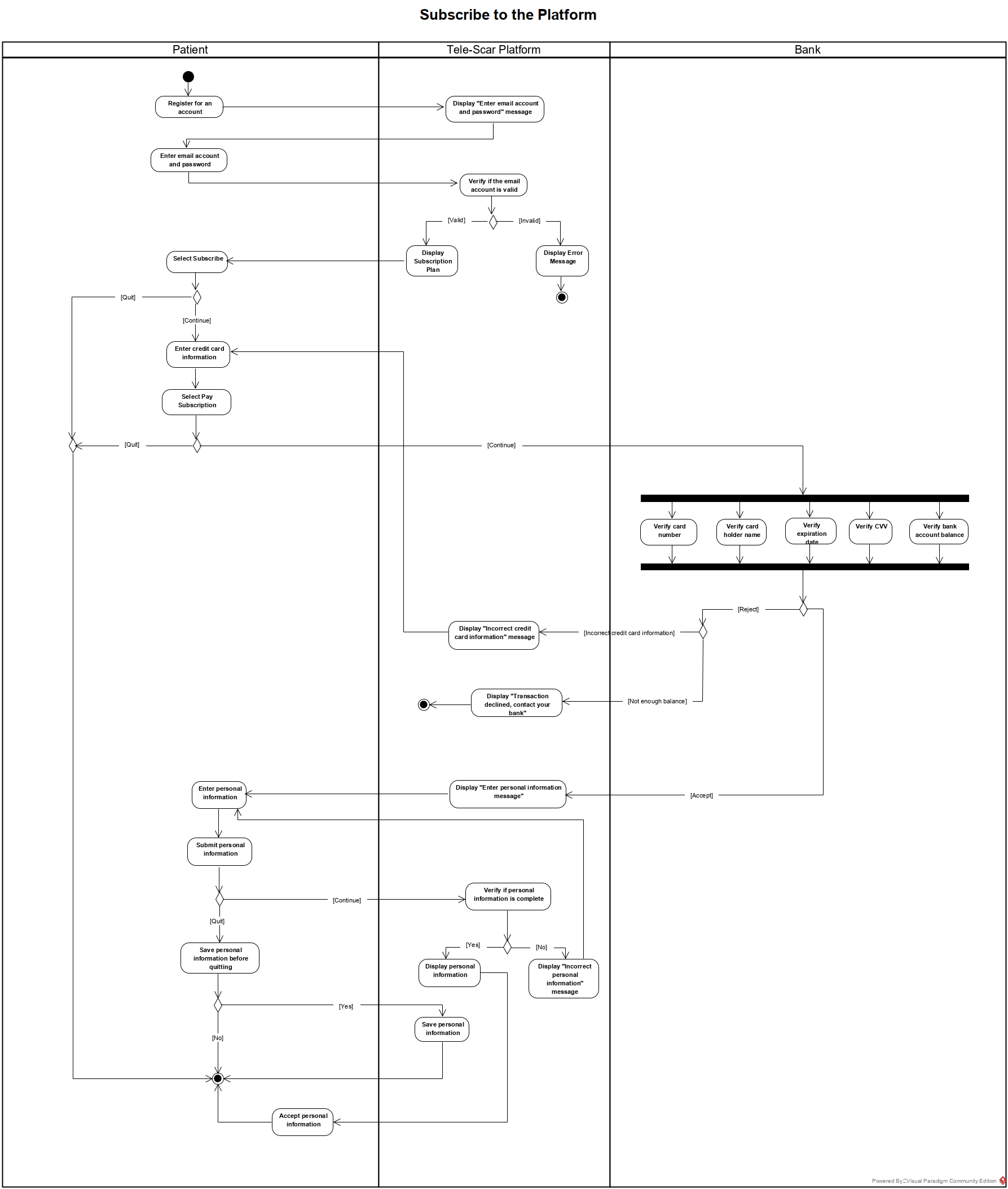 Not all of the Use Cases were modelled in Activity Diagrams, only those who had more than 3 Alternative Courses of Events
Contact with the Health Care Professional Use Case
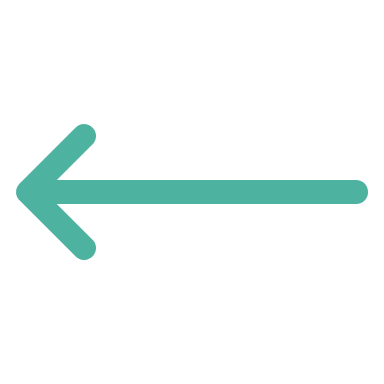 Select Health Care Professional Use Case
Schedule Videoconference Use Case
Insert Glycemic Levels Use Case
Upload Photos Use Case
Example : Subscribe to the Platform Use Case
11
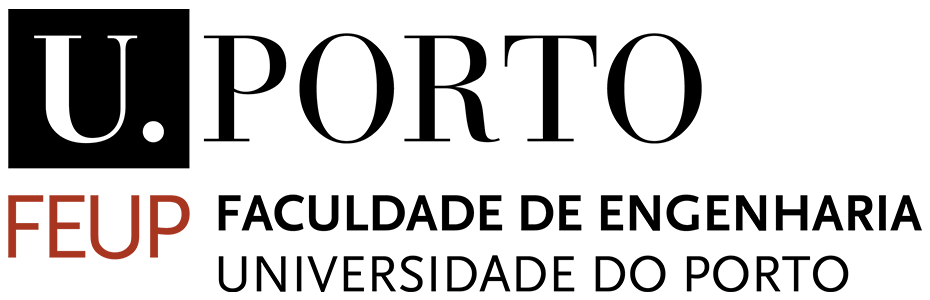 TELEMEDICINA E E-SAÚDE  TELE SCAR PLATFORM  MAY 25, 2020
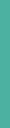 Index
System Request
Workplan
Analysis Modelling
     System Requirements
     Functional Modelling
          Use Case Diagram
          Use Case Description – High Level and Expanded
          Activity Diagram
Design Modelling
    Package Diagram
    Interface Design Prototyping
12
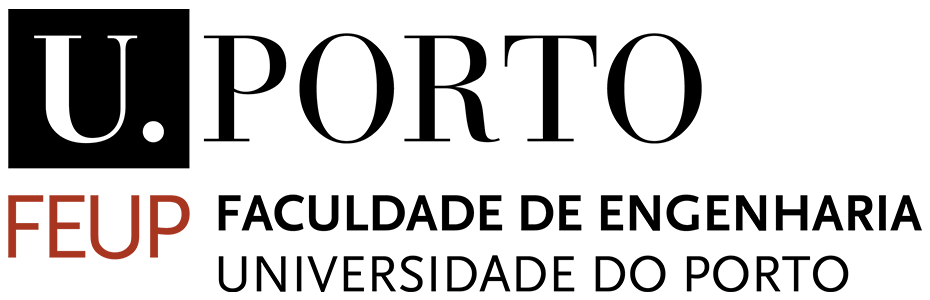 TELEMEDICINA E E-SAÚDE  TELE SCAR PLATFORM  MAY 25, 2020
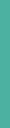 Design Modeling – Package Diagram
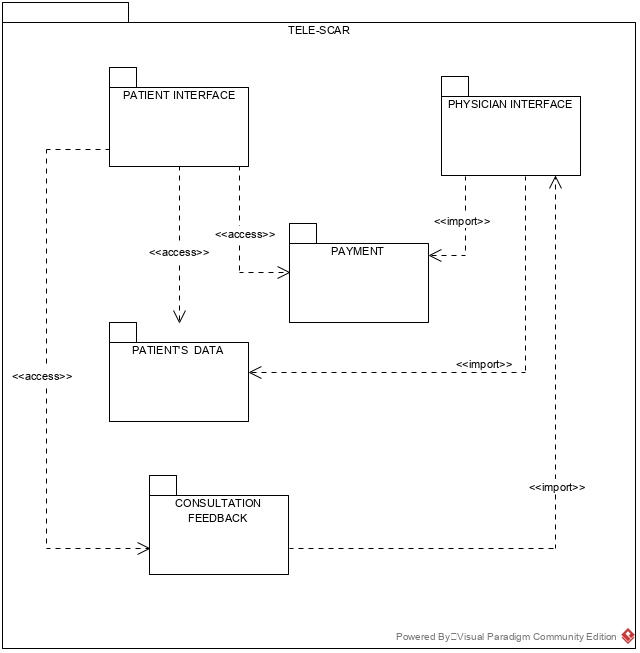 13
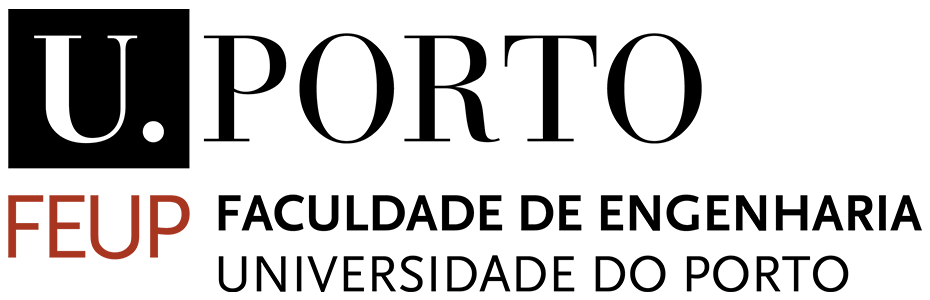 TELEMEDICINA E E-SAÚDE  TELE SCAR PLATFORM  MAY 25, 2020
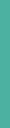 Design Modeling – User Interface Prototypes
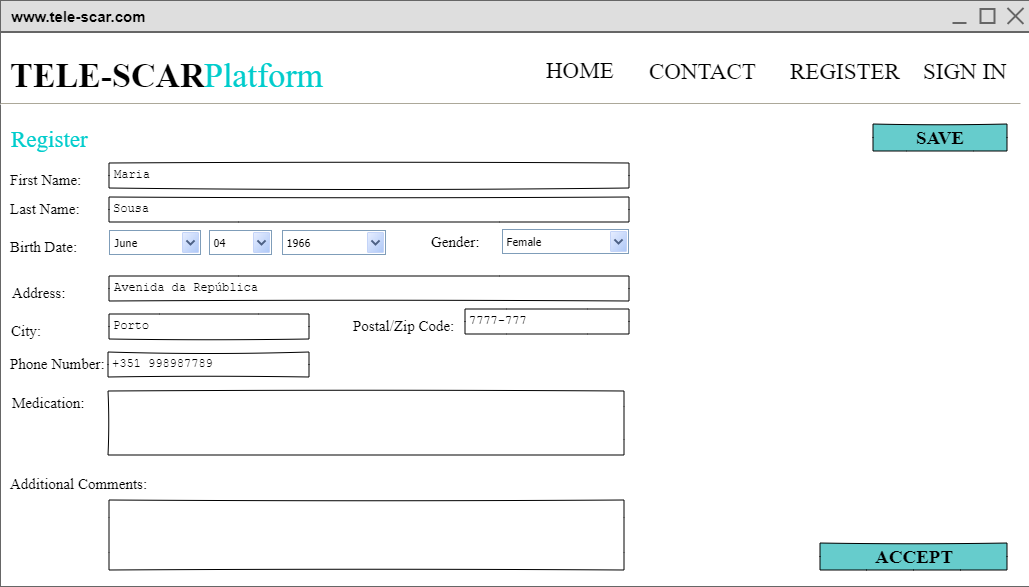 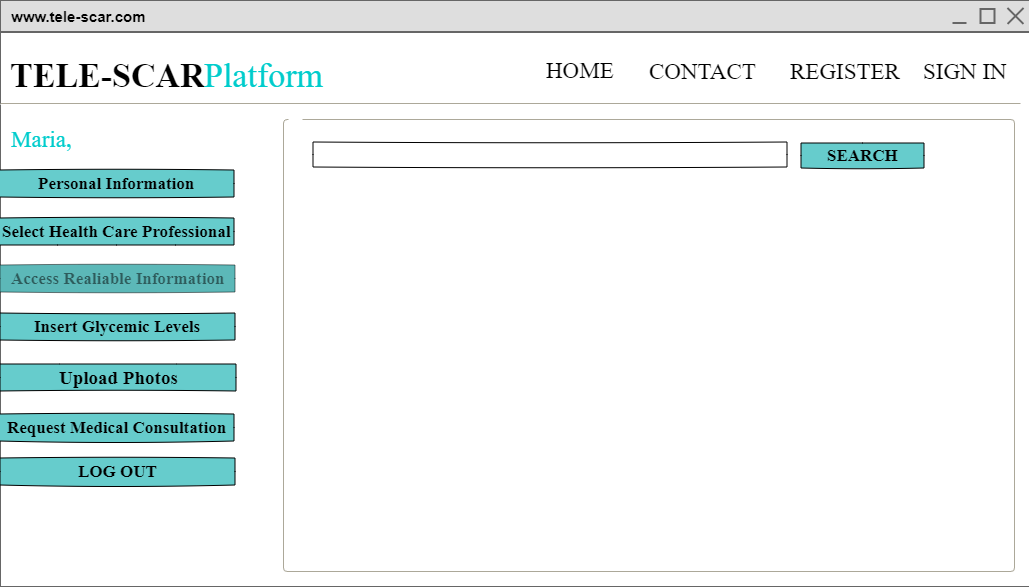 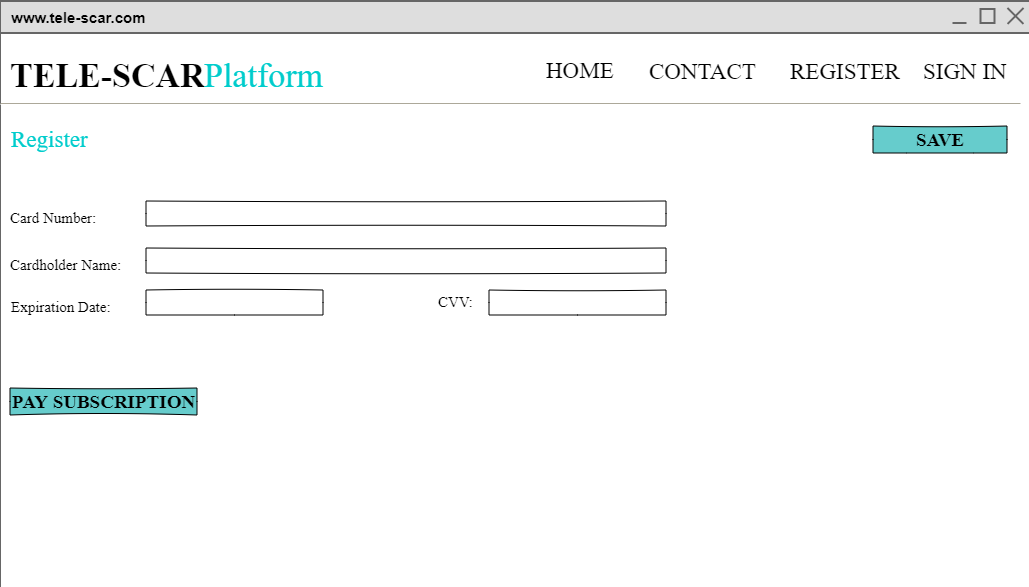 file:///C:/Users/ifta9/Desktop/projeto/teste/index.html
15
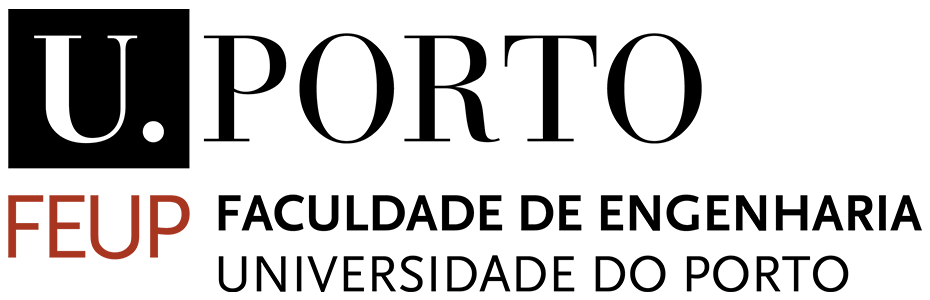 TELEMEDICINA E E-SAÚDE  TELE SCAR PLATFORM  MAY 25, 2020